فصل 7: از غزنويان تا هجوم چنگيزخان
شرح اجمالي فصل
درس 13: مهم ترين رويدادهاي سياسي دوران حكومت غزنويان، سلجوقيان و خوارزمشاهيان
درس 14: ميراث فرهنگي و تمدني ايران در عصر سلجوقيان
حوزه هاي موضوعي فصل 7
زمان، تغيير و تداوم
فرهنگ و هويت
فضا و مكان
نظام اجتماعي
موضوع هاي كليدي فصل 7
فراز و فرود سياسي حكومت هاي غزنوي، سلجوقي و خوارزمشاهي
جايگاه و اختيارات سلطان
نقش و اهميت وزيران و ديوانسالاران
مدارس و مراكز علمي ايران در عصر سلجوقي
زبان و ادب فارسي در عصر سلجوقي
هنر و معماري ايران در دورة سلجوقي
انتظارات يادگيري درس 13: غزنويان، سلجوقيان و خوارزمشاهيان
انتظار مي‌رود دانش‌آموزان با فراگيري درس و انجام فعاليت‌هاي آن بتوانند:
عوامل و دلايل ظهور و سقوط سلسله‌هاي غزنويان، سلجوقيان و خوارزمشاهيان را بيان كنند.
محدودة قلمرو سلسله‌هاي فوق را بر روي نقشه تشخيص دهند.
نمودار خط زمان سلسله‌هاي مذكور را بازخواني كنند.
اوضاع سياسي و اجتماعي و فرهنگي اروپا در دوران قرون وسطي را توضيح دهند.
مواد و وسايل مورد نياز
كتاب درسي 
نقشه‌هاي قلمرو سلسله‌هاي غزنويان، سلجوقيان و خوارزمشاهيان
 نمودار خط زمان سلسله‌هاي مذكور
آماده سازي
نمايش هم زمان نمودارهاي خط زمان درس 12 و 13
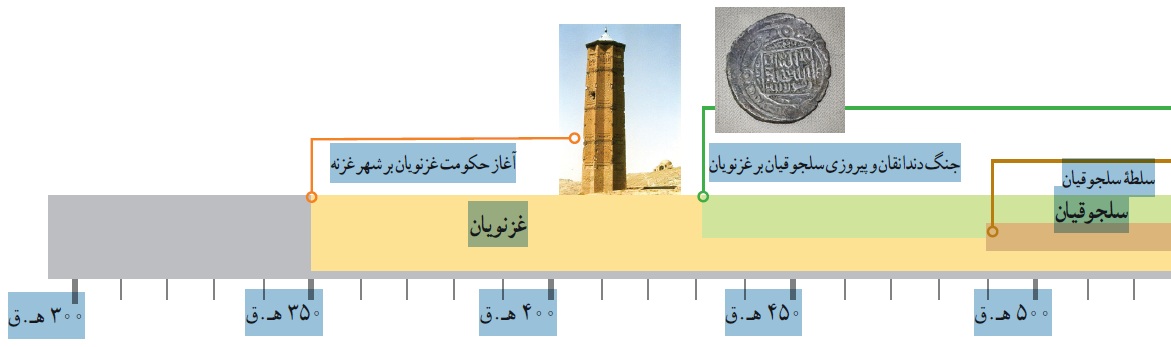 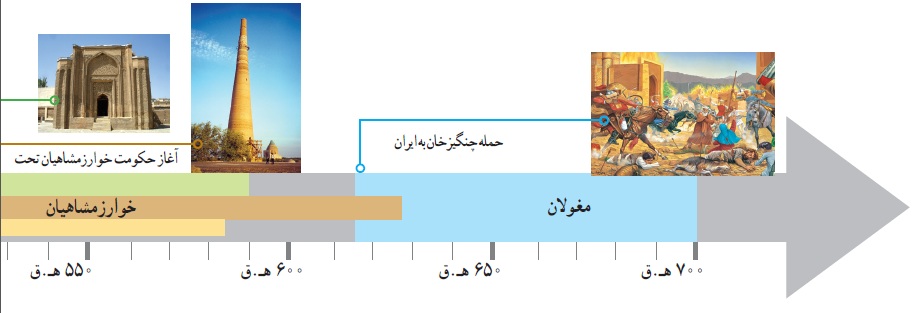 آماده سازي
مرور وضعيت كلي ايران در قرن هاي سوم و چهارم هجري (ظهور سلسله هاي محلي در گوشه و كنار ايران)
شرح مختصر اوضاع سياسي ايران در سده هاي پنجم تا هفتم هجري (سلسله هاي ترك تبار نيرومند با قلمرو پهناور )
ارائۀ درس با نمایش نقشۀ قلمرو حکومت های غزنوی، سلجوقی و خوارزمشاهی
ارائة درس 13
اجراي فعاليت 1 ، كاربرگة شمارة 8
فعاليت
2 زيرا سلجوقيان موفق شدند بر سرزمين‌هاي وسيعي كه شامل بخش عمدة فلات ايران و مناطق همجوار آن از مرزهاي چين تا درياي مديترانه مي‌شد، مسلط شوند و حكومتي نيرومند را به وجود آورند. در دوران سلجوقيان تشكيلات و نظام ديواني منظم و گسترده‌اي در ايران شكل گرفت. در نتيجة قدرت و ثبات سياسي، كشاورزي و بازرگاني رونق خوبي گرفت؛ شهرنشيني گسترش يافت و شهرهاي بزرگ و آبادي پا به عرصه نهادند؛ معماري، صنايع دستي و بسياري از رشته‌هاي هنر شكوفا شدند.

3 سلجوقيان با شكست امپراتوري روم شرقي در جنگ ملازگرد، بر بخش وسيعي از آسياي صغير (تركية امروزي و سوريه) مسلط شدند؛ حتي پس از آنكه حكومت سلجوقي رو به ضعف و انحطاط رفت، شاخه‌اي از خاندان سلجوقي در آسياي صغير حكومتي را موسوم به سلاجقه روم تشكيل دادند و مدتها در آن منطقه حكومت مي‌كردند. بنابراين، به دليل تسلط سياسي طولاني سلجوقيان بر منطقة آسياي صغير، آثار و بناهاي زيادي از آن دوره بر جا مانده است.
محورهاي عمدة ارزشيابي
انجام فعاليت‌ها از طريق مطالعة متن و خواندن نمودار خط زمان و نقشه‌هاي تاريخي؛ 
توانايي مقايسة وضعيت سياسي ايران در دوران غزنويان، سلجوقيان و خوارزمشاهيان با دوران پيش از آن؛ 
درك عوامل و دلايل ظهور و سقوط سه سلسلة غزنوي، سلجوقي و خوارزمشاهي؛ 
شناخت اوضاع سياسي، اجتماعي و فرهنگي اروپا در قرون وسطي و ارزيابي عوامل و دلايل بروز جنگ‌هاي صليبي
انتظارات يادگيري درس 14: ميراث فرهنگي ايران در عصر سلجوقي
انتظار مي‌رود دانش‌آموزان با فراگيري درس و انجام فعاليت‌هاي آن بتوانند: 
مقام و جايگاه سلطان را در دورة سلجوقي توضيح دهند.
اهميت و نقش وزيران را در ادارة حكومت سلجوقيان بيان كنند.
وظايف و كاركرد ديوان‌هاي مهم عصر سلجوقي را شرح دهند.
اوضاع علمي و مراكز آموزشي دوران حكومت سلجوقيان را توضيح دهند.
وضعيت شهرسازي و معماري ايران در دورة سلجوقي را با ذكر نمونه‌هاي مهم توضيح دهند.
هنرهاي رايج و شكوفاي عصر سلجوقي را بشناسند.
مواد و وسايل مورد نياز
كتاب درسي
 كتاب‌هاي تاريخ بيهقي و سياستنامه
 تصاوير و اسلايدهايي از اماكن، ظروف و اشياء تاريخي متعلق به عصر سلجوقي
 نمودار تشكيلات ديواني عصر سلجوقي
آماده سازي
نمايش نقشة قلمرو سلجوقيان و پرسش از سلاطين مشهور آن سلسله
طرح سؤال از چگونگي ادارة قلمرو و تشكيلات حكومتي عصر سلجوقي
ارائة درس 14
نمايش نمودار تشكيلات حكومتي دورة سلجوقي
نمودار تشكيلات حكومت عهد سلجوقي
سلطان
وزير
(نخست وزير)
حاجب (رئيس دربار)
فرماندهان نظامي
ديوان فاوقا
ديوان عَرْض (سپاه)
ديوان انشاء (رسايل)
ديوان اِستيفا
ديوان اِشراف
ديوان بريد (چاپارخانه يا پست)
ارائة درس 14
انجام فعاليت رديف ا (كاربرگة شمارة 9) و فعاليت رديف2
پيشنهاد مي شود مبحث زبان و ادب فارسي را با توجه به كتابخانة مندرج در انتهاي درس و از طريق مقايسه با معدود آثار نوشته شده به زبان فارسي در دوران پيش از آن تدريس نماييد.
مباحث معماري و هنر ايران در عصر سلجوقي را از طريق نمايش تصاوير مكان‌ها، ظرف‌ها و اشياء تاريخي متعلق به آن دوره آموزش دهيد. 
در پايان دانش‌آموزان را راهنمايي و تشويق نماييد كه فعاليت به كارببنديم را در منزل انجام دهند و از آنان بخواهيد چنانچه يكي از كتاب‌هاي  كتابخانة پايان اين فصل را در كتابخانة منزل خود دارند به كلاس بياورند و آن را به ديگر دانش‌آموزان نشان دهند و چند سطري از آن را بخوانند.
محورهاي عمدة ارزشيابي
درك و فهم متن درس مطابق با انتظارات يادگيري
 انجام فعاليت ها و كاربرگة درس
 انجام فعاليتي در بارة آثار هنري عهد سلجوقي در منزل